July 2016
TG1a July 2016 teleconference Agenda
Date: 2016-07-20
Authors:
Notice: This document has been prepared to assist IEEE 802.19. It is offered as a basis for discussion and is not binding on the contributing individual(s) or organization(s). The material in this document is subject to change in form and content after further study. The contributor(s) reserve(s) the right to add, amend or withdraw material contained herein.
Naotaka Sato, Sony
Slide 1
July 2016
Teleconference information
Time & Date: 2am EDT, July 20, 2016
Join the meeting: https://join.me/ieeesawg802.19 On a computer, use any browser. Nothing to download. On a phone or tablet, launch the join.me app and enter meeting code:ieeesawg802.19 Join the audio conference: Dial a phone number and enter access code, or connect via internet. By phone: United States - Los Angeles, CA   +1.213.226.1066 United States - Washington, DC   +1.202.602.1295 Canada - Ottawa   +1.613.699.9318 Germany - Berlin   +49.30.2240.3071 Japan - Tokyo   +81.3.4579.5983 Korea, Republic of - South Korea   +82.26.022.2310 Sweden - Stockholm   +46.8.4030.8819 Sweden - Stockholm   +46.8.4030.9107 Access Code   543-324-473# Other international numbers available By computer via internet: Join the meeting, click the phone icon and select 'Call via internet'. A small download might be required. Start time by time zones
Slide 2
Naotaka Sato, Sony
July 2016
Attendance
Please send your name and affiliation to naotaka.sato@ieee.org
Slide 3
Naotaka Sato, Sony
July 2016
Agenda for July 20th
TG1a meeting called to order
Call for submissions, discussions and approval of agenda
IEEE IPR statement
Results of TG review
AOB
Adjourn
Slide 4
Naotaka Sato, Sony
July 2016
Call for submissions, discussions and approval of agenda
Submissions
DCN 19-16/0115r0: TG1a D0.3 draft review comments and resolutions (C. Sun)

Approve the agenda of the TG1a July 2016 teleconference, document 19-16/0116r0
Slide 5
Naotaka Sato, Sony
July 2016
Patent Policy
http://standards.ieee.org/about/sasb/patcom/materials.html
Slide 6
Naotaka Sato, Sony
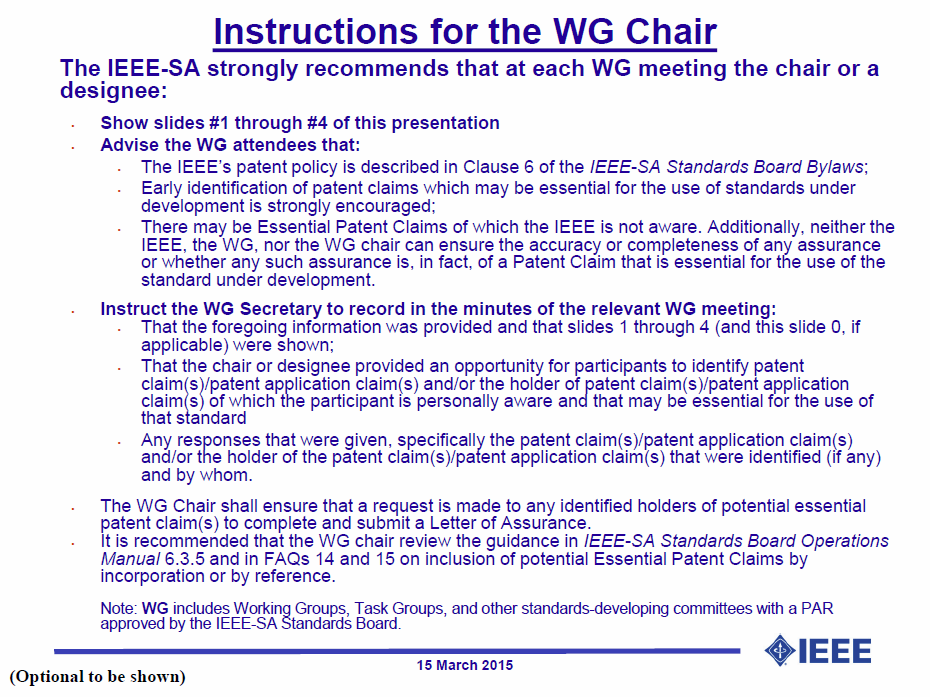 July 2016
Slide 7
Naotaka Sato, Sony
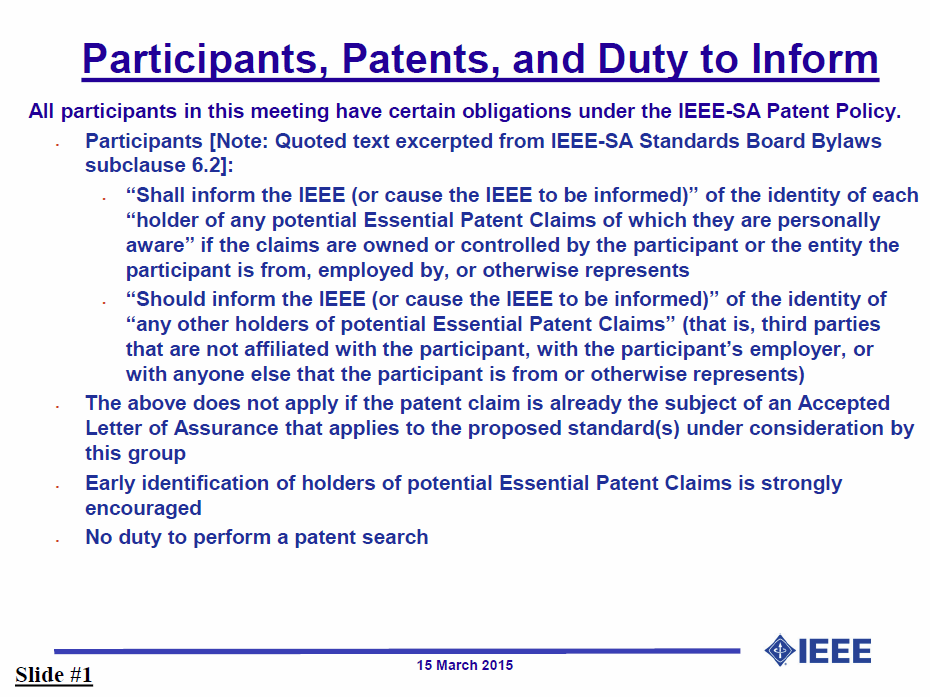 July 2016
Slide 8
Naotaka Sato, Sony
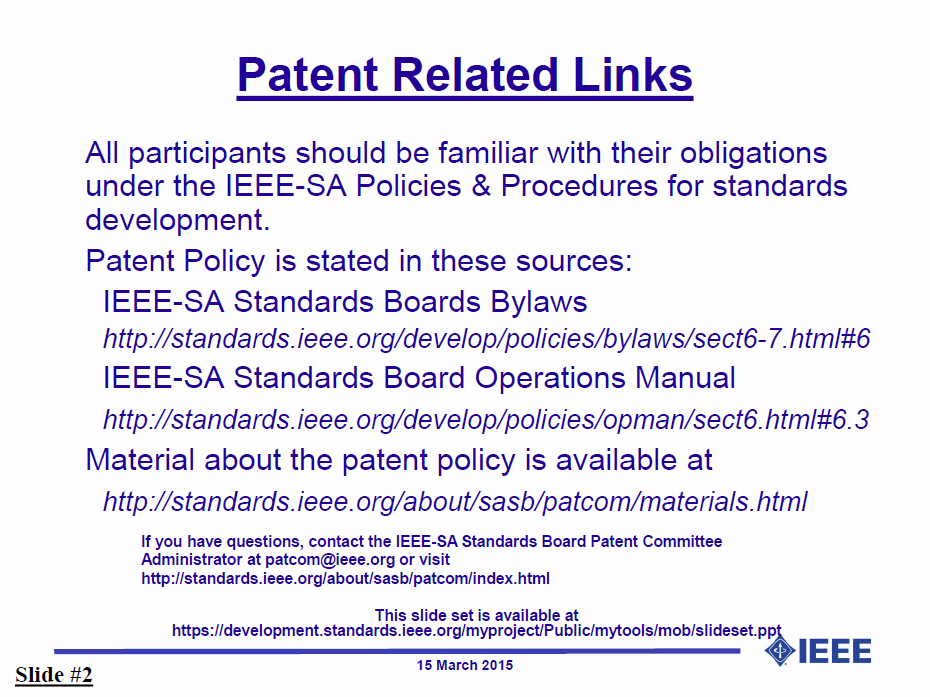 July 2016
Slide 9
Naotaka Sato, Sony
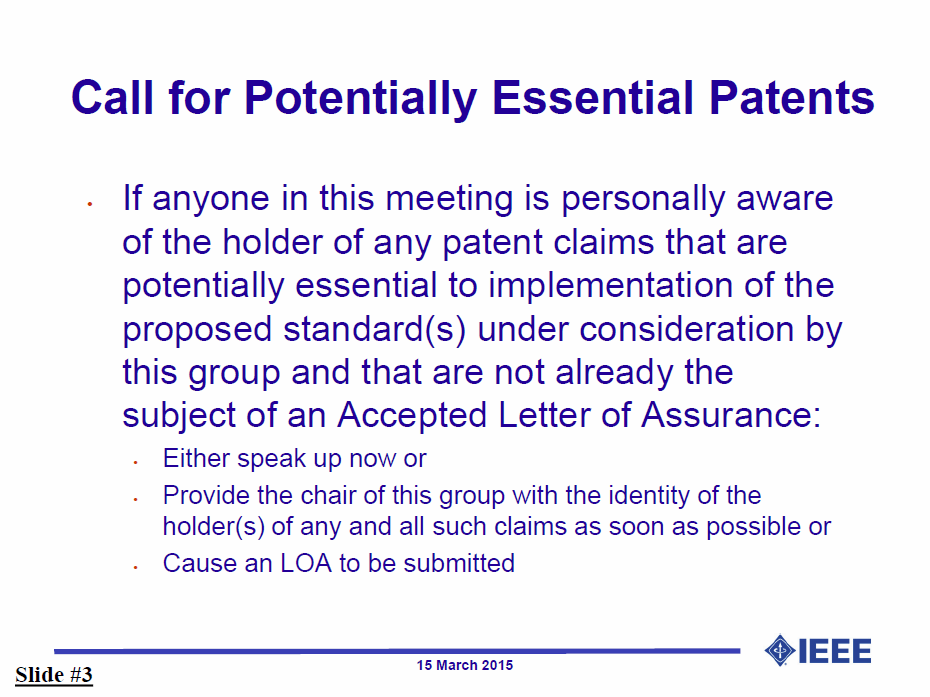 July 2016
Slide 10
Naotaka Sato, Sony
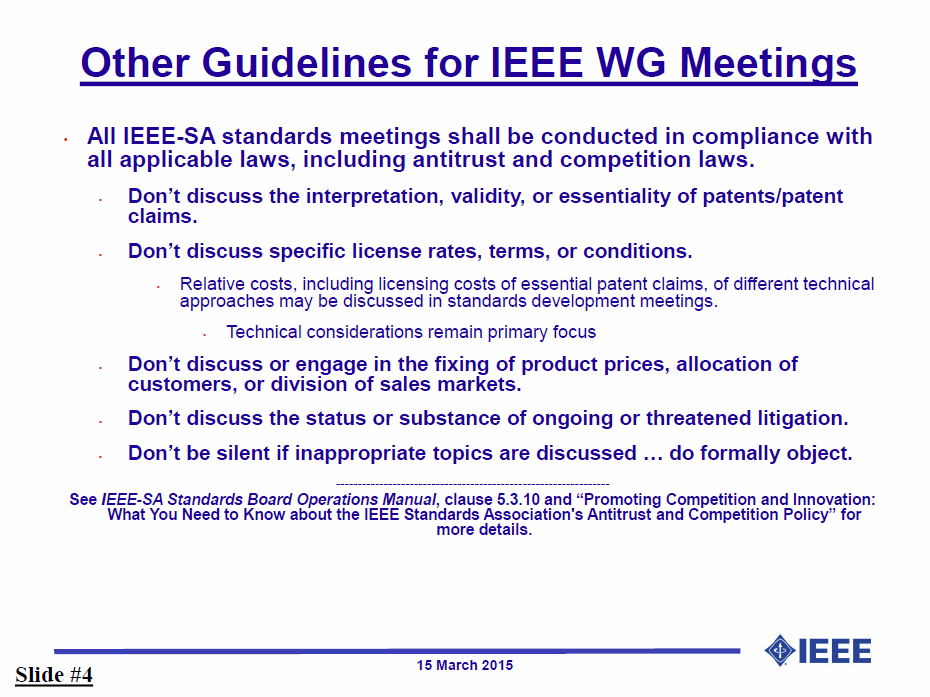 July 2016
Slide 11
Naotaka Sato, Sony
July 2016
Results of TG review
DCN 19-16/0115r0: TG1a D0.3 draft review comments and resolutions (C. Sun)

Total 173 comments are received
Technical: 32
General: 20
Editorial: 121
Slide 12
Naotaka Sato, Sony
July 2016
AOB
Any Other Business?



Next meeting will be F2F in San Diego, CA from July 25 to 28.
Slide 13
Naotaka Sato, Sony
July 2016
Teleconferences
Schedule (1hour)
Wednesday, July, 2016: 2am EDT (6am UTC, 3pm JST/KST)

Meeting Logistics
Use “Join Me”
The chair will send out a notification to IEEE 802.19 reflector in advance of the meeting
Slide 14
Naotaka Sato, Sony
July 2016
Adjourn
Slide 15
Naotaka Sato, Sony